Update of Prototype AT-TPC
May 20, 2010
Weekly meeting
 Claire Hewko, NSCL
Negative cross talk
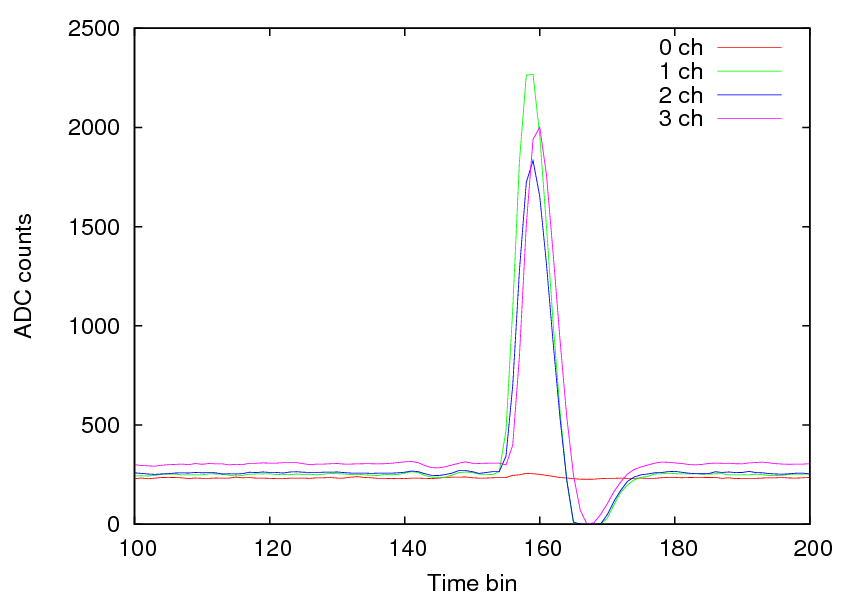 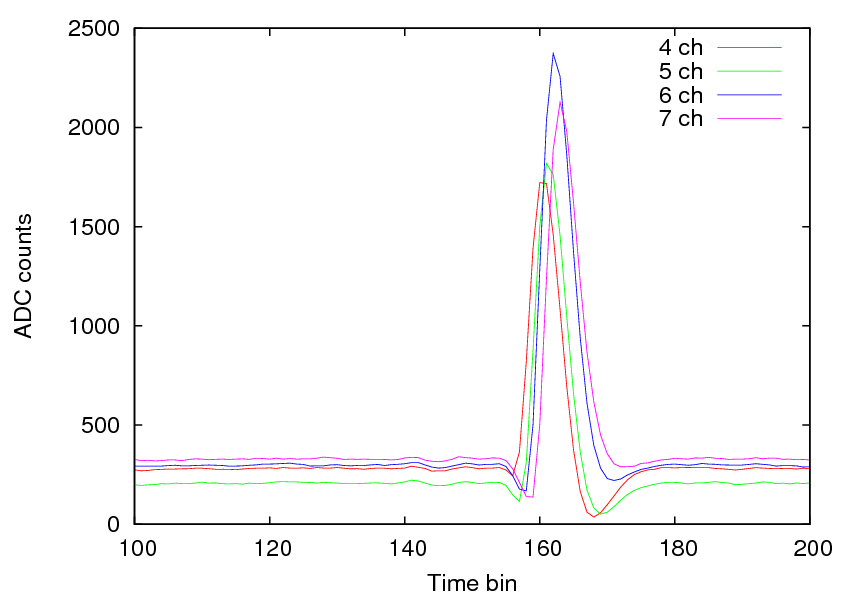 Run 202 He+CO2(30%) 1 atm, 241Am
Event 3
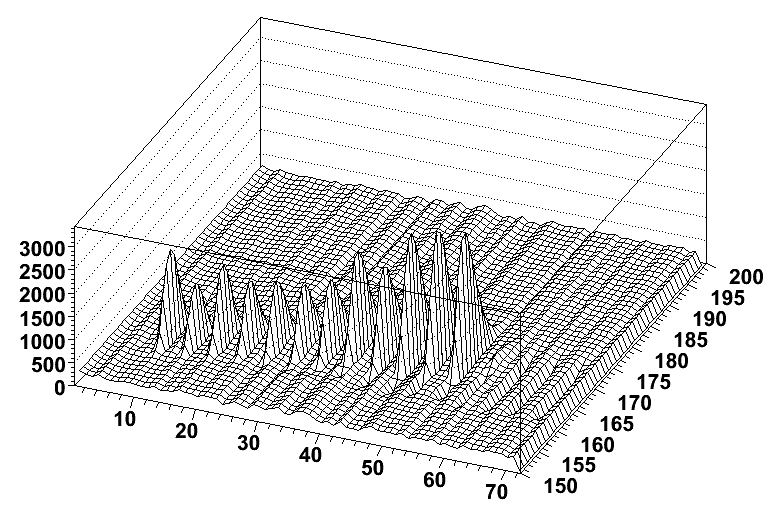 α
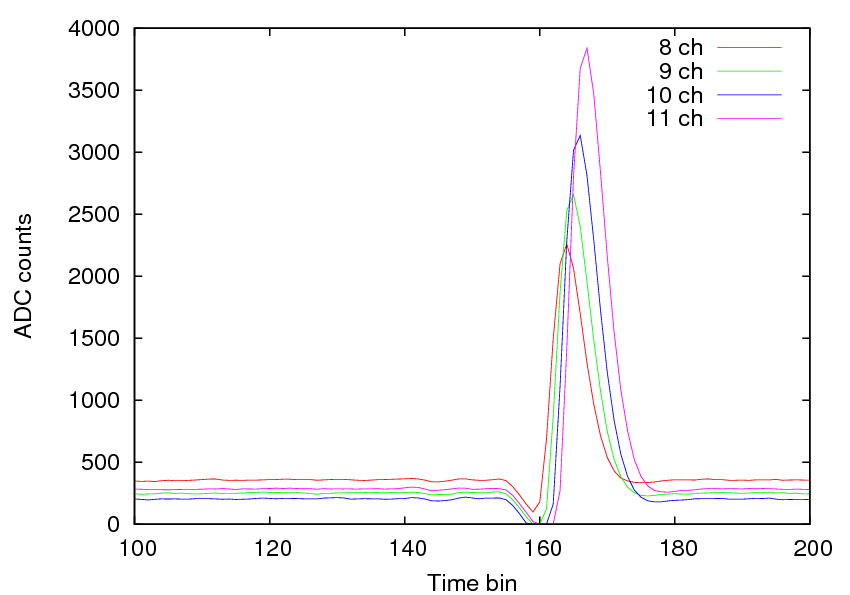 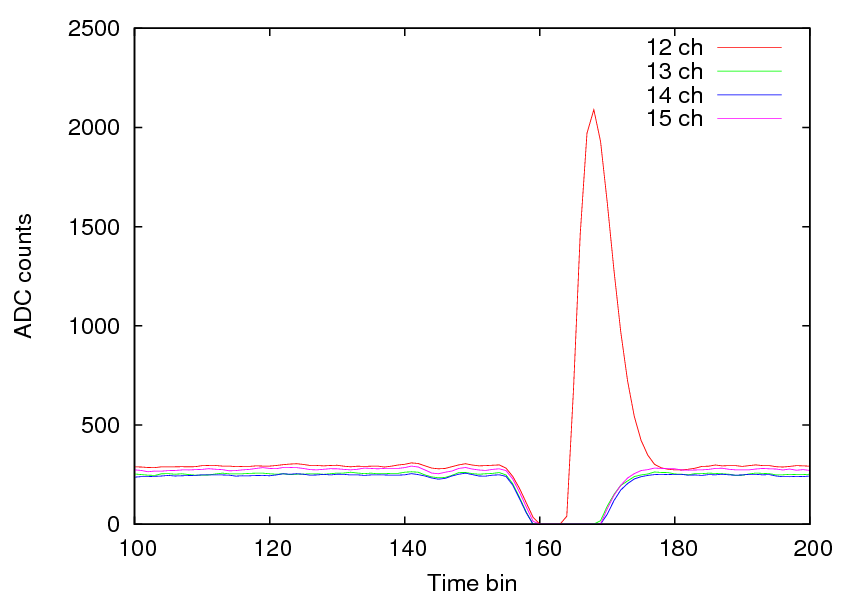 Time bin
ASIC Channel
Cross talk signal with negative polarity 
 Almost identical amplitude
What solutions to reduce the negative cross talk
3 proposals:

Reduce the impedance of the PA 
Increase the total capacitance between the mesh and the pads
Do both
The Pre-Amplifier before any changes
mesh
Ctot = 1nF
20 nF
pad
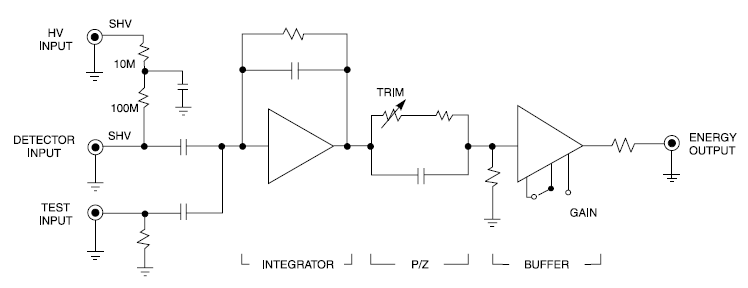 Radd
The Pre-Amplifier before any changes
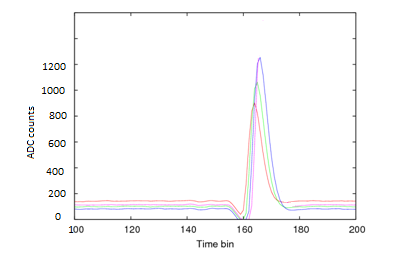 The positive signal is around 1 000 counts

 The Negative cross talk represents 200 counts
Reduce the total impedance of the PA
mesh
Cdet
16 nF
pad
Radd
Radd = 5 MΩ to 0 Ω
Cdet = 20 nF to 0.1nF
Results :
 The positive signal didn’t move : also 1000 counts
 The negative cross talk  =  50 counts for each impedance value
 The noise from the output PA is acceptable: the trigger is effective
Increase the total capacitance between the mesh and the pads
mesh
20 nF
pad
10nF
Ctot = 1nF + 10nF
Quantitatively :
 Cpad/Ctot is proportional to the negative cross talk
 Expectation with the 10nF capacitance : reduction of the negative signal from 200 counts to 20 counts

Results :
 The negative cross talk  =  20 counts for the 10nF capacitor
Both: we have to try
mesh
Cdet
20 nF
pad
10nF
Radd